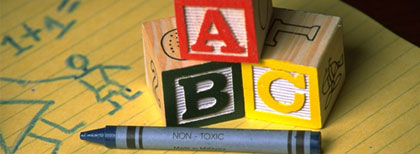 End Of Year FAQs For Students and Families2019-2020
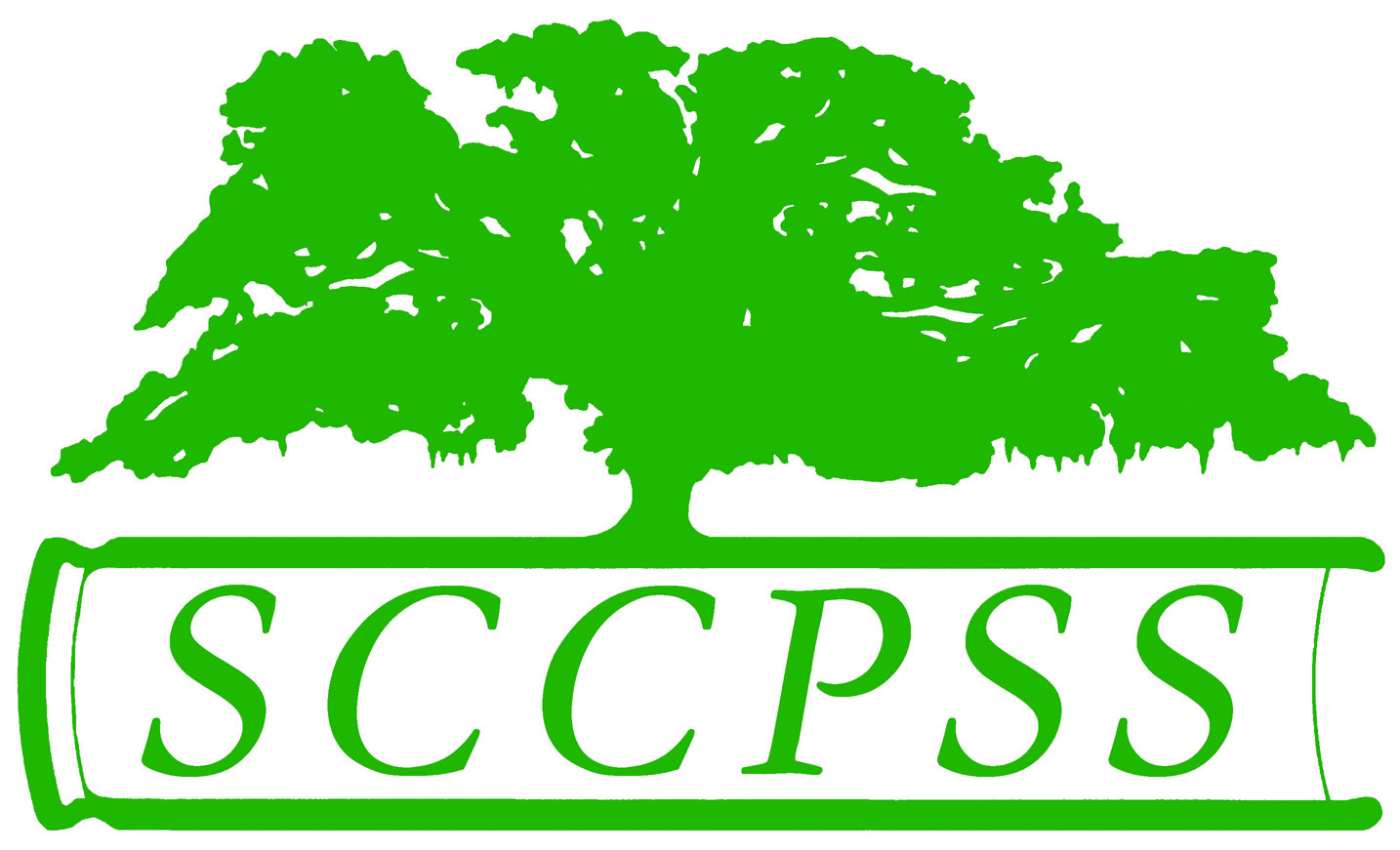 1
2
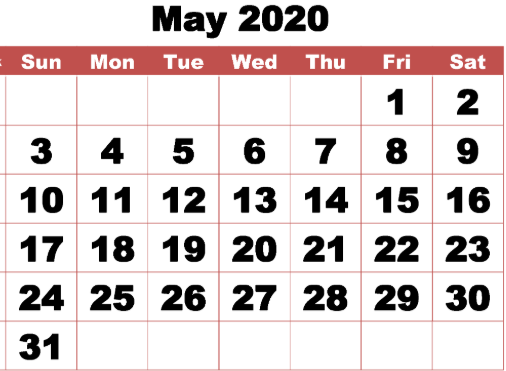 End of Year at a Glance
May 8, 2020
  Last day for high school seniors

May 15, 2020
Final Date for Students to Submit Independent Learning Assignments

May 15, 2020
Last Day of School 

May 22, 2020
Report Cards Posted Online

May 18-26, 2020 
Post-Planning Week for staff
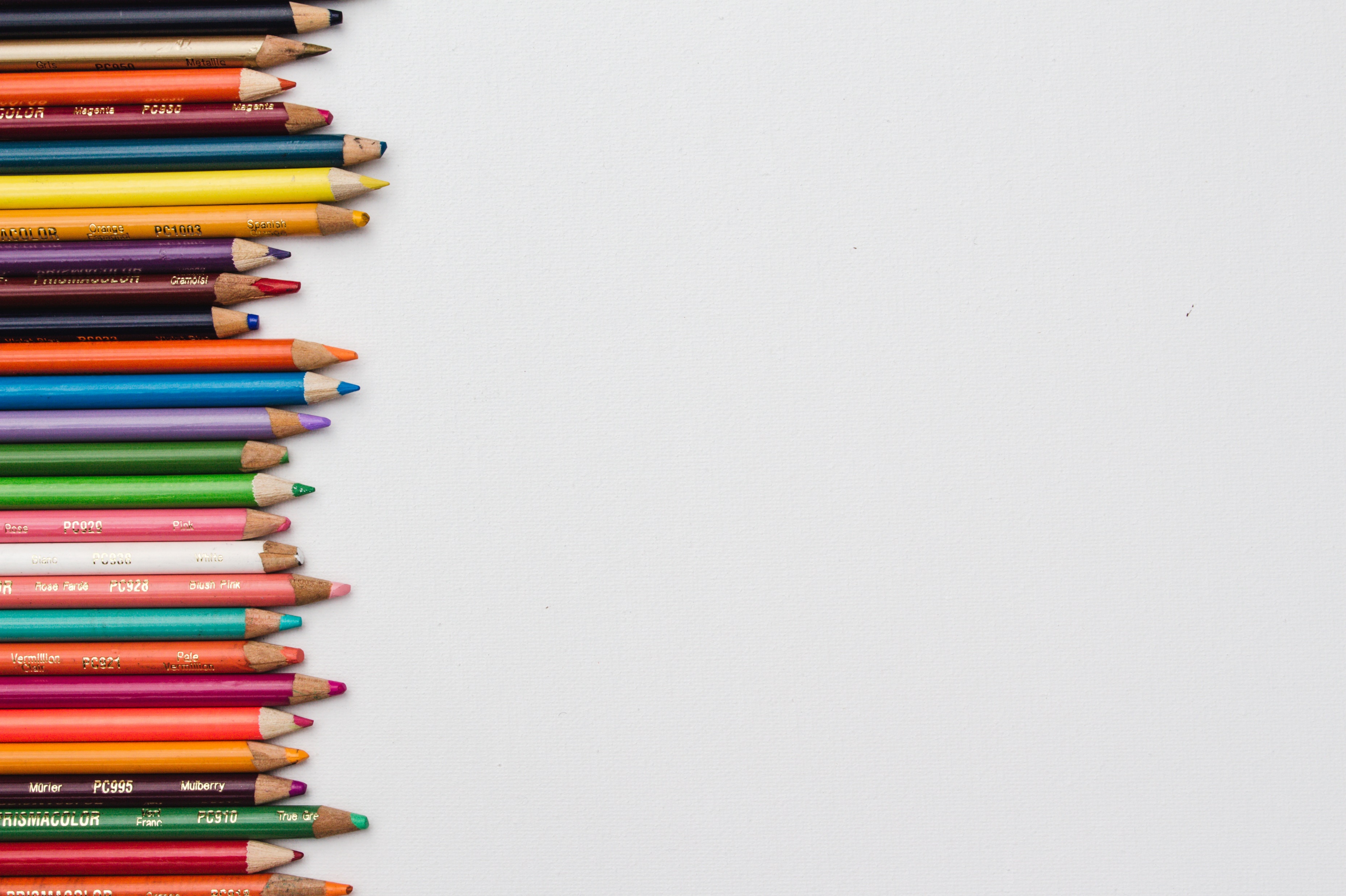 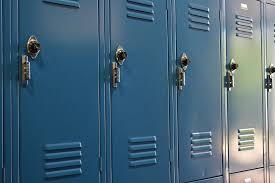 FAQs – School Items and Activities
3
FAQs – School Items and Activities
4
FAQs – School Items and Activities
5
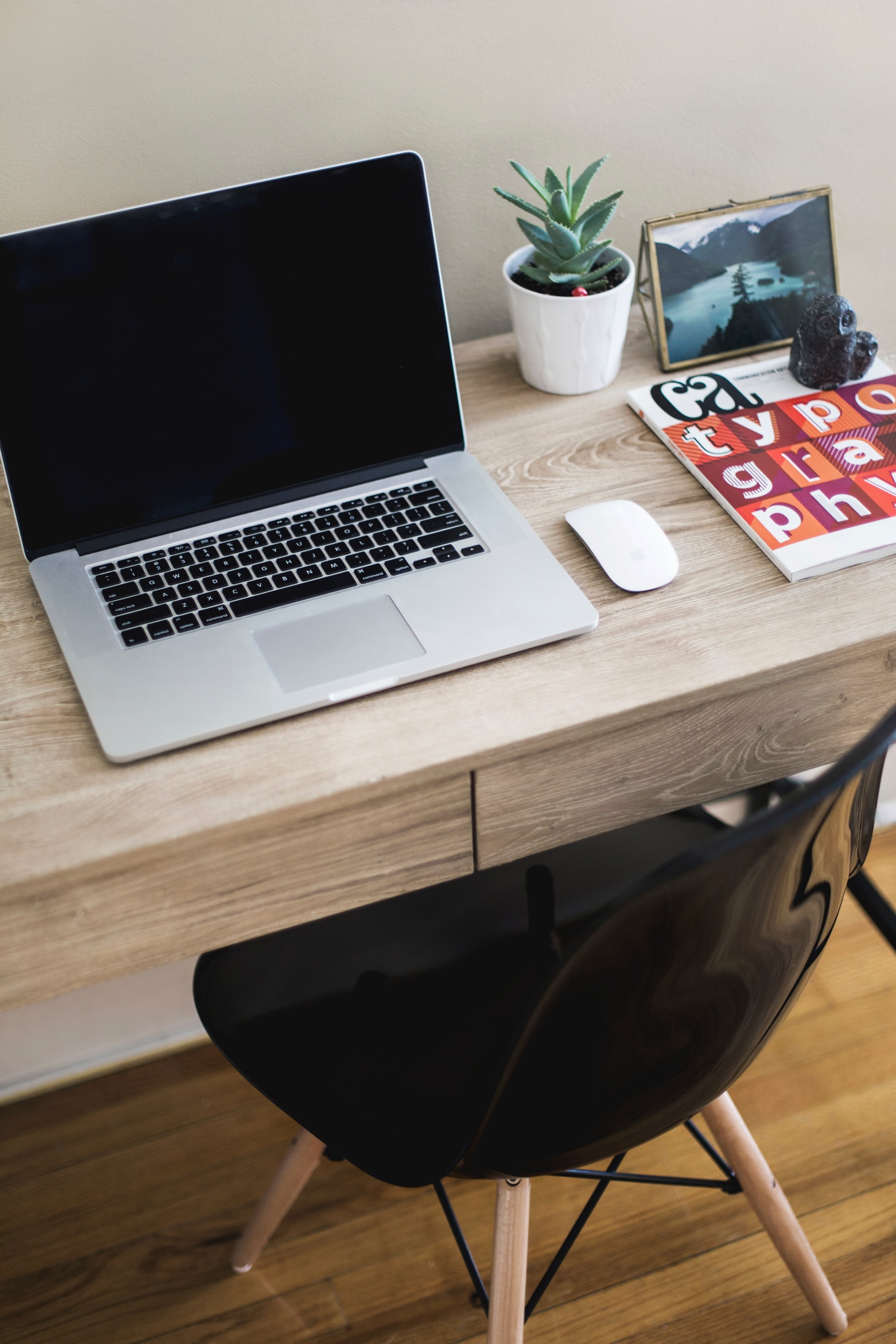 6
Independent Learning
FAQs – Independent Learning
7
FAQs – Independent Learning
8
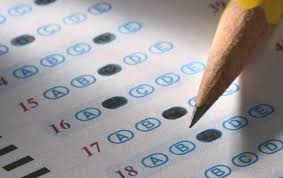 Testing and Assessments
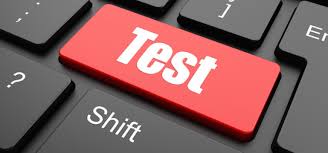 9
FAQs – Testing and Assessments
10
FAQs – Testing and Assessments
11
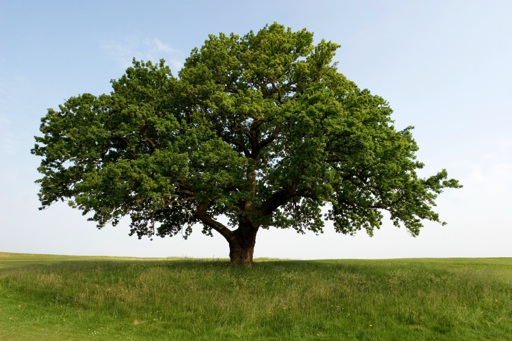 Student Services
FAQs – Student Services
13
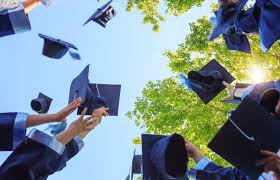 Grading and Promotion
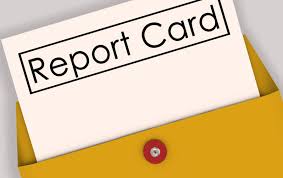 14
FAQs – Grading and Promotion
15
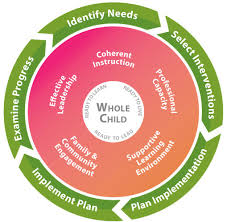 16
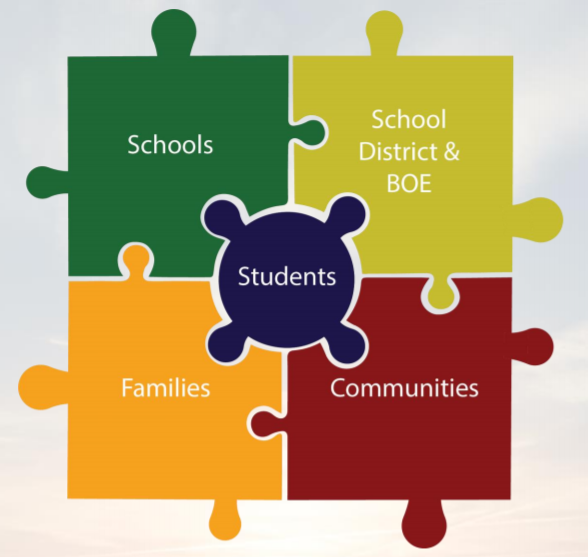 Student Support Services
FAQs – Student Support Services
17
FAQs – Student Support Services
18